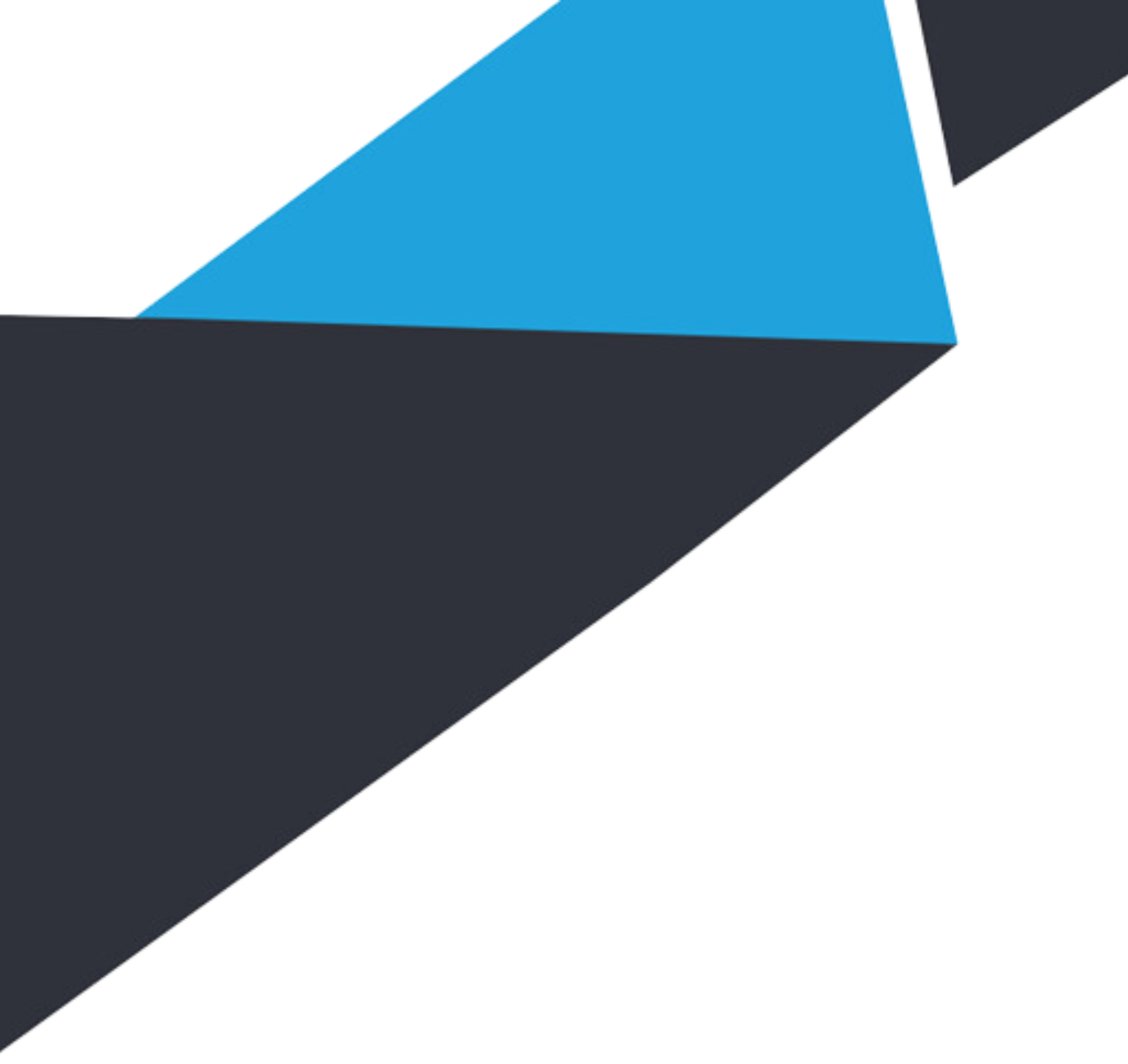 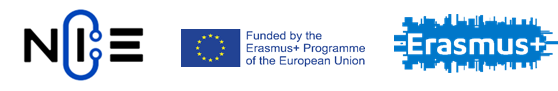 PLÁNOVANIE PEŇAŽNÝCH TOKOV
Kapitálové rozpočtovníctvo
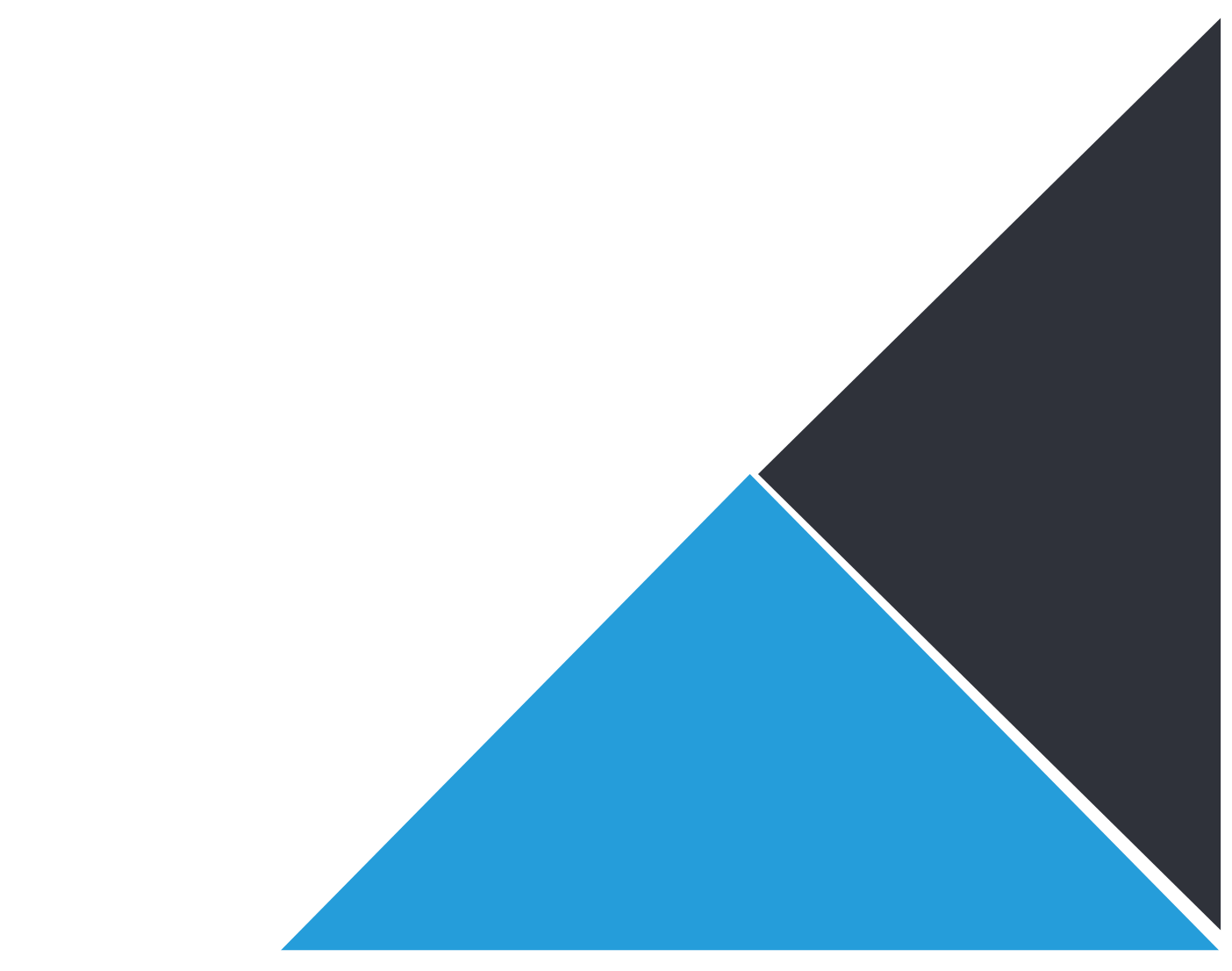 Jozef Glova​​​​
TUKE, Košice 2021
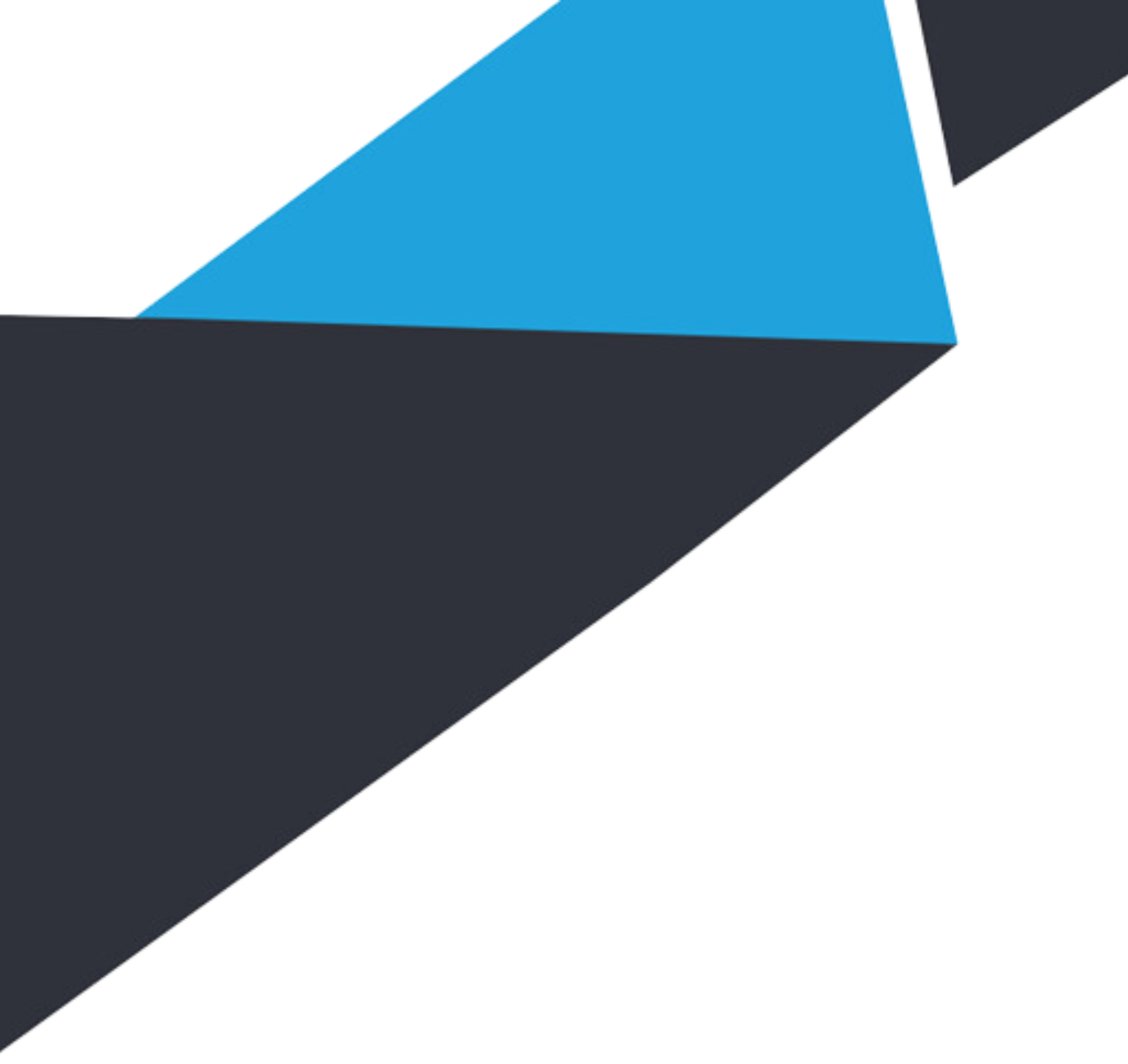 Obsah prezentácie​
Peňažné toky a ich charakteristika;​
Princípy vymedzenia peňažných tokov;​
Kapitálové výdavky;​
Peňažné príjmy z investičného projektu;​
Komplexný príklad stanovenia peňažných tokov.​
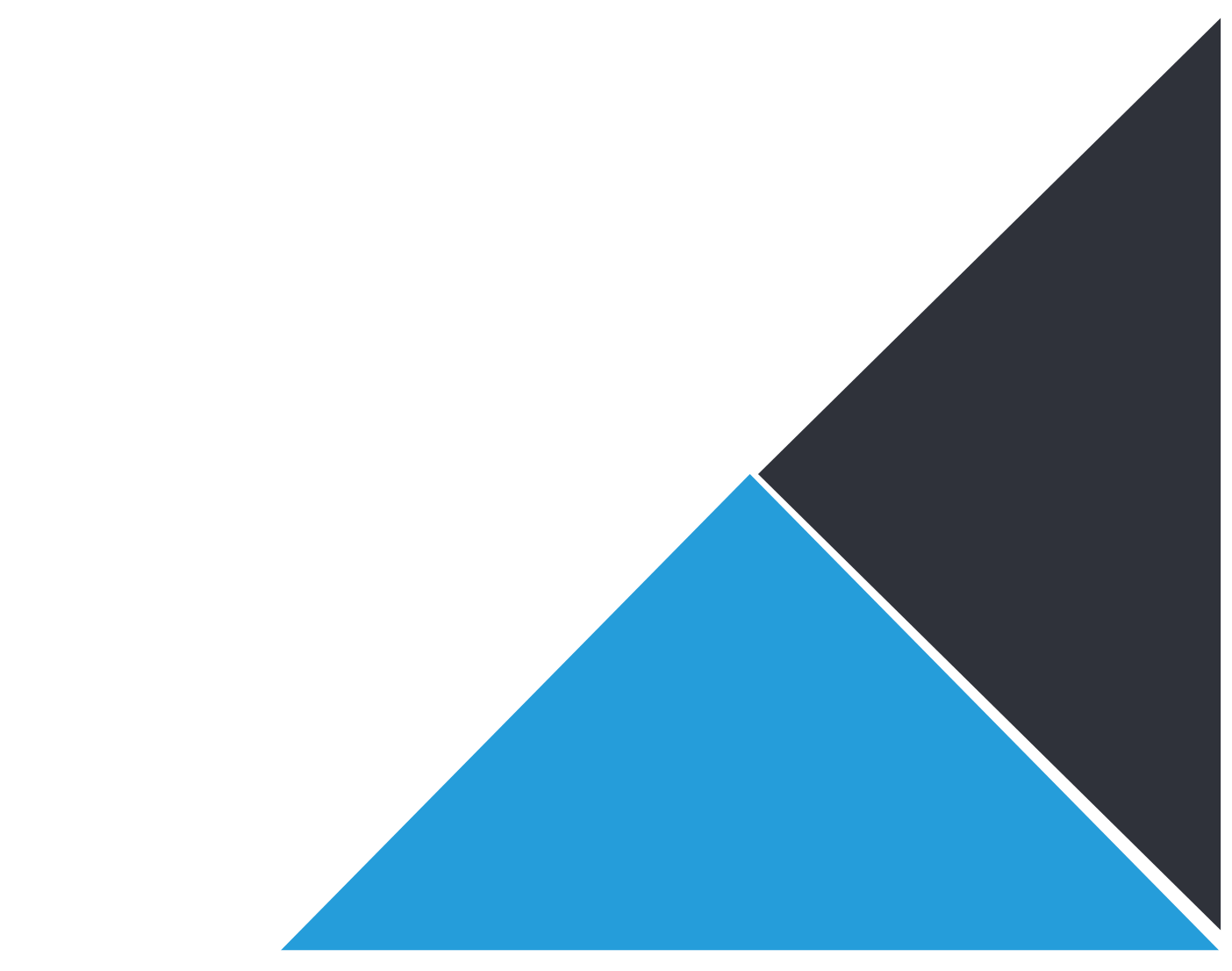 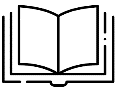 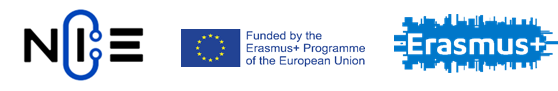 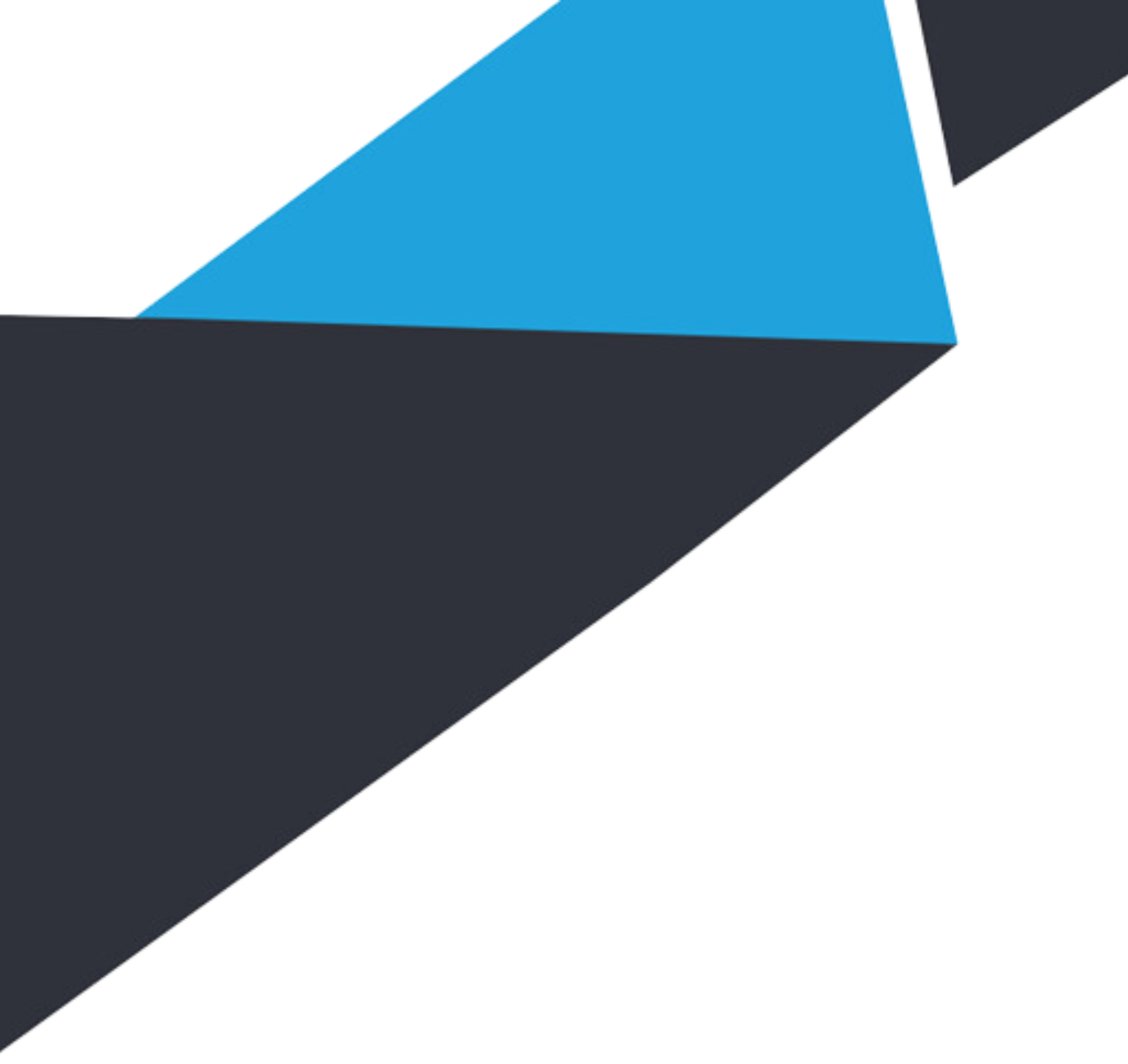 Peňažné toky a ich charakteristika 1/2​​​
Peňažný tok z investičného projektu (IP) obsahuje kapitálové výdavky a peňažné príjmy vyvolané projektom behom prípravy, životnosti a likvidácie projektu.​

Hodnotenie efektívnosti IP vyžaduje prognózu cash-flow.​
Očakávané peňažné toky sa determinujú v prípravnej fáze projektu.​
Hodnotenie fungujúceho projektu vyžaduje porovnanie k plánovaným tokom.​

Kapitálové výdavky/peňažné príjmy ≠ (nerovná sa nutne)  investičné náklady/výnosy, resp. čistý peňažný tok ≠ zisk ​
Kapitálové výdavky chápané komplexne/širšie (aj napr. výdavky na trvalý prírastok obežného majetku vyvolaného investíciou, výdavky na odbornú prípravu pracovníkov v súvislosti s investíciou, ...)​
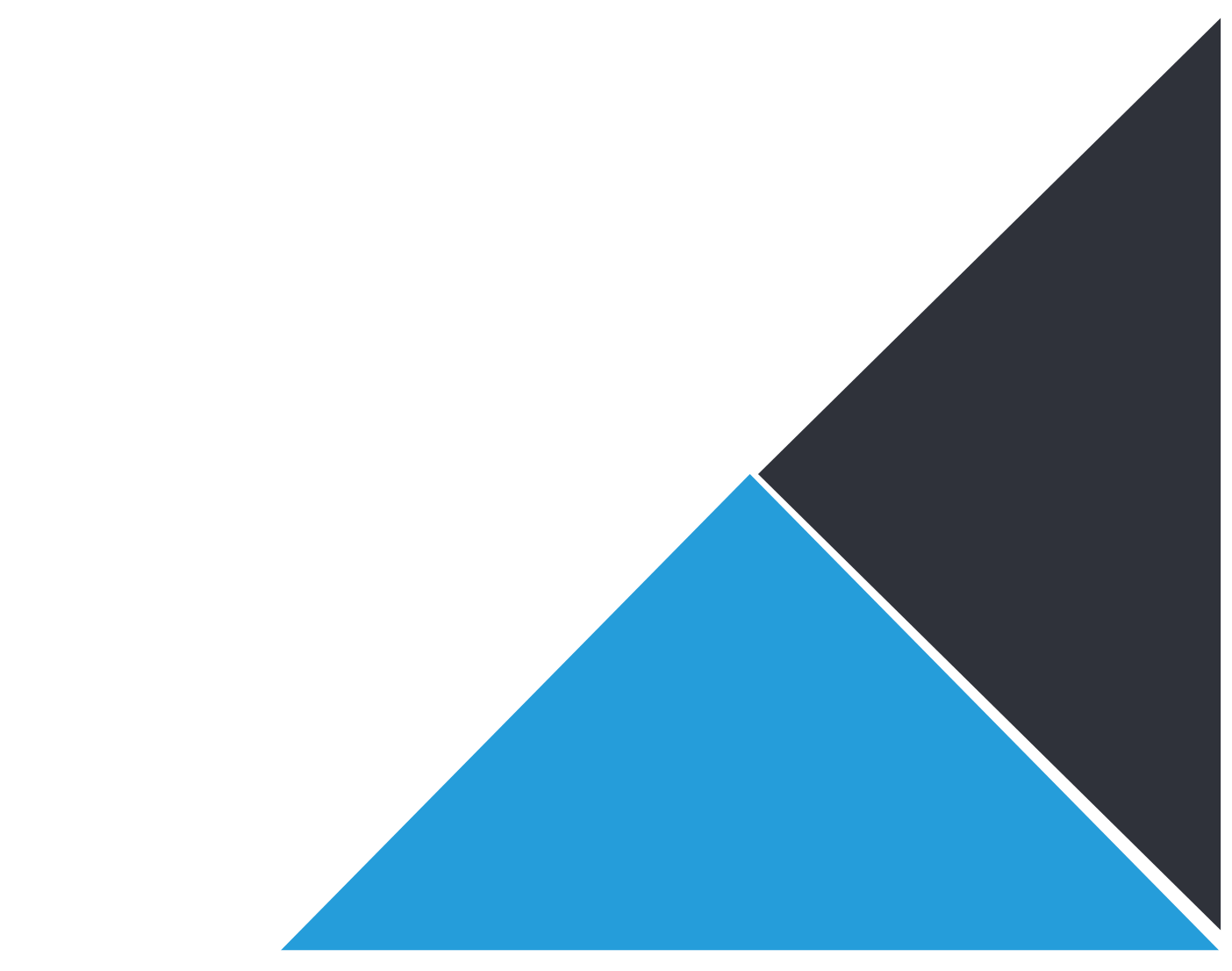 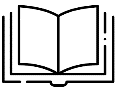 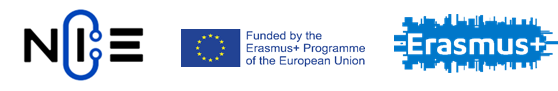 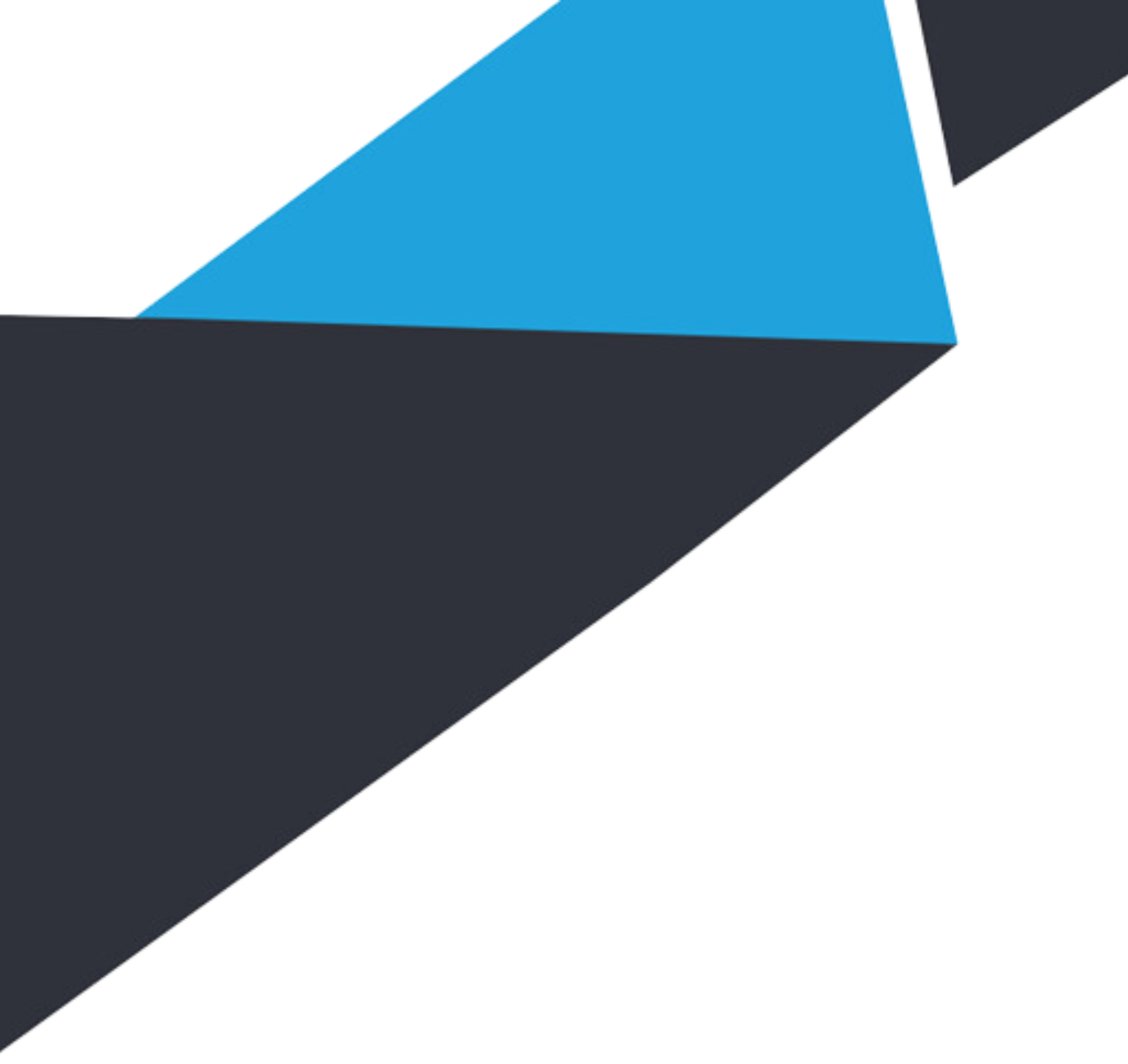 Peňažné toky a ich charakteristika 2/2​​​
Peňažný príjem (PP) ≠ očakávaný zisk (podľa pravidiel účtovníctva)​
PP = Celkové tržby (vyvolané projektom) – Náklady (bez odpisov) – Daň zo zisku​
+ Odpisy sú náklad, ale nie peňažný výdavok.​

Kapitálové výdavky – nielen do stálych aktív, všetky výdavky (nielen do dlhodobého majetku) vyvolané projektom ​
Očakávané peňažné toky​

Peňažné príjmy​
Uvažované behom životnosti projektu! Niekedy počas životnosti projektu môžu vznikať aj kapitálové výdavky.​
Sú rovné zisku (Tržby vyvolané projektom – Náklady na realizované výrobky) po zdanení + Odpisom (z dlhodobého majetku)​

Likvidácia dlhodobého majetku (po dobe životnosti) prináša peňažné príjmy alebo aj výdavky.​
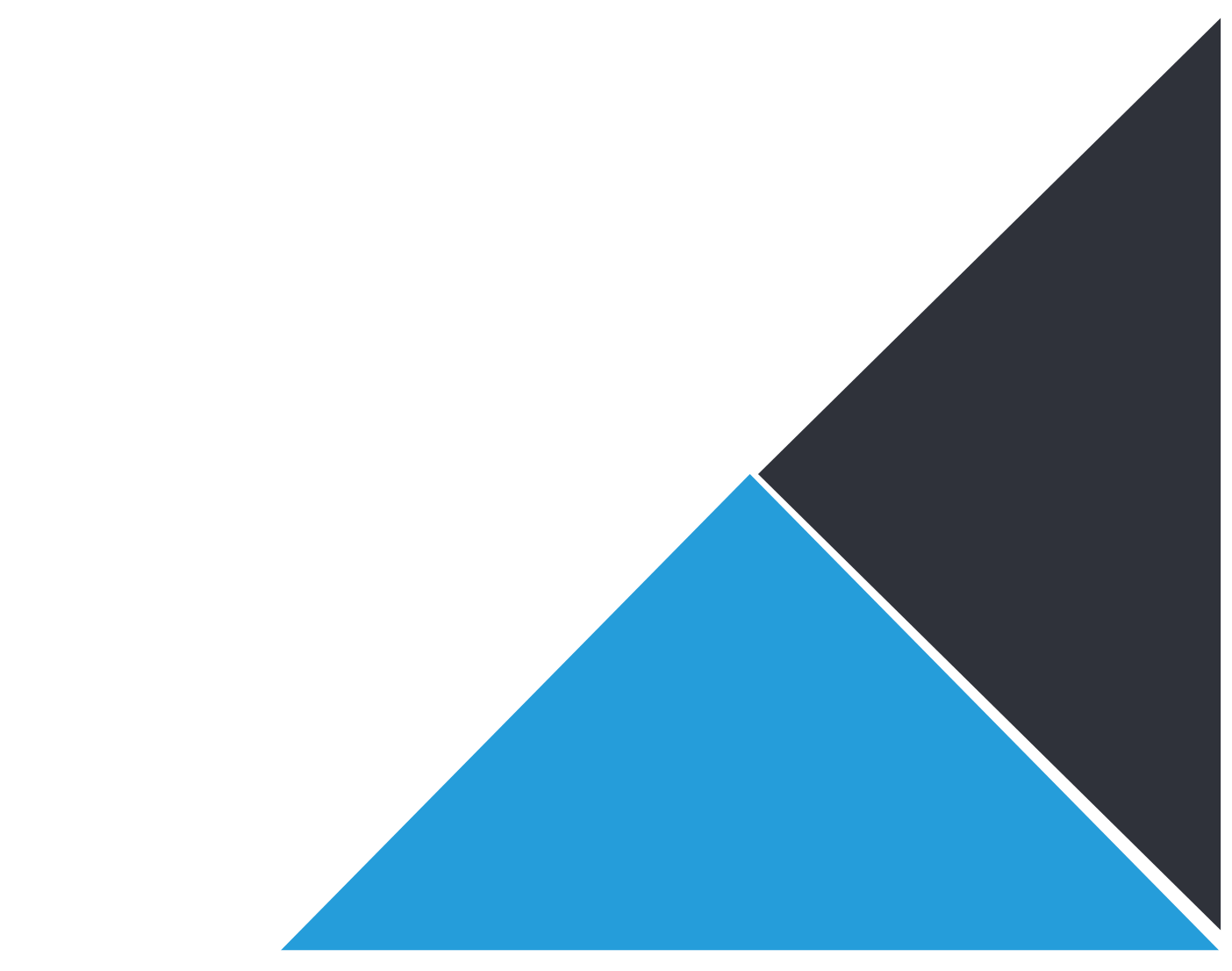 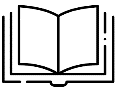 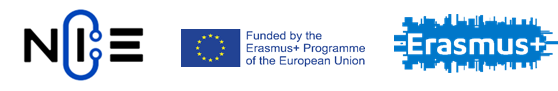 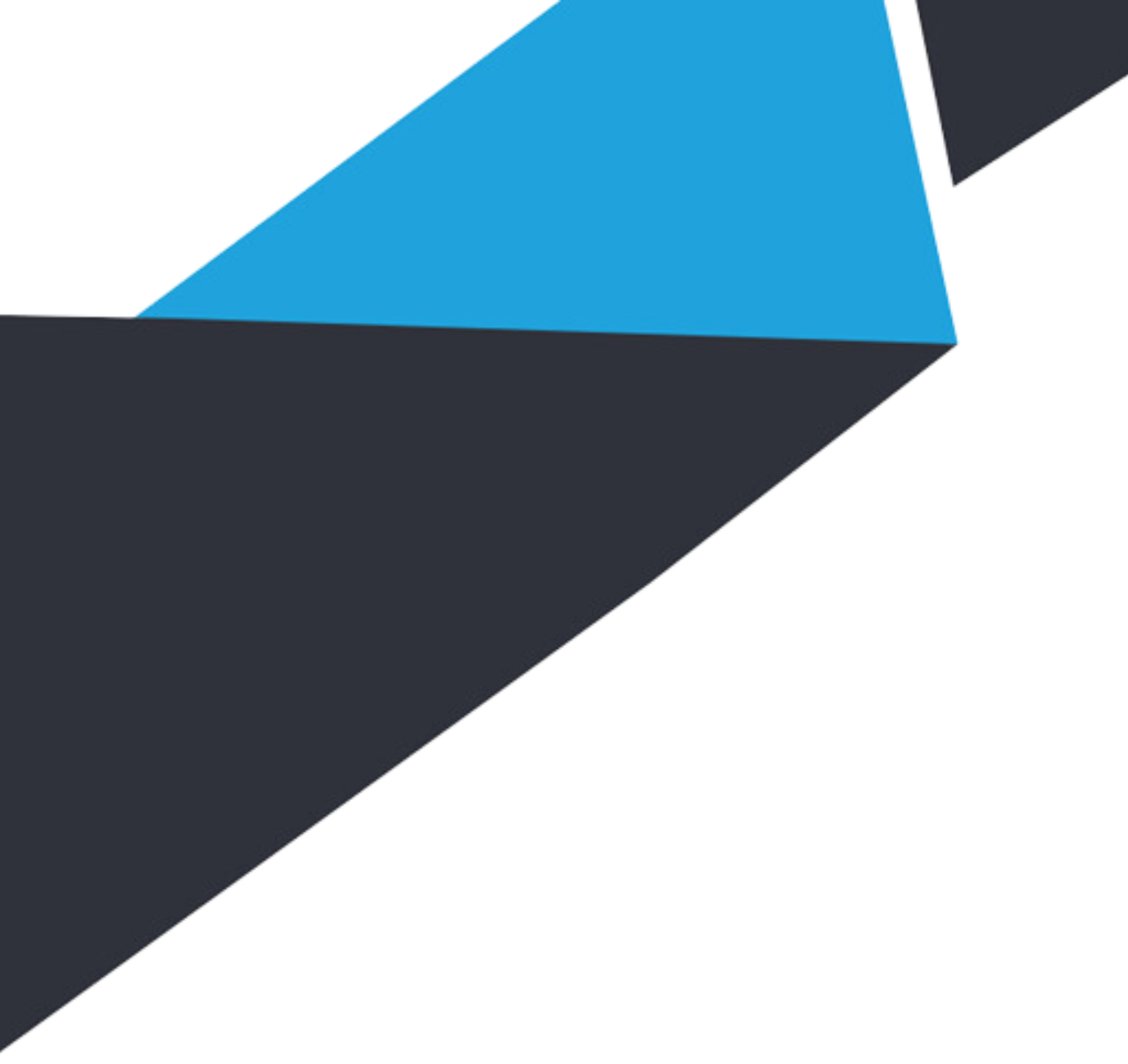 Peňažné toky a princípy ich určenia 1/2​​​
Stanovenie predpokladaných peňažných tokov je zložité, keďže:​
Plánujeme na dlhé obdobie (10-15 rokov, resp. až 40-50 rokov);​
Ovplyvňuje ho množstvo faktorov  Faktor času a rizika;​
Robí sa v predinvestičnej fáze, projektovej prípravy (t.j. 2-3 roky vopred).​

Princípy určenia peňažných tokov:​
Uvažovať prírastkové veličiny (+ uvažovať všetky zmeny, ktoré projekt generuje)​
Prírastok tržieb​
Úspora prevádzkových nákladov v dôsledku investície​
Odpisy – nezahŕňajú sa do prevádzkových výdavkov, avšak majú nepriamy vplyv na daň zo zisku;​
Peňažné toky zahŕňajú zdanenie (vo forme zdanenia príjmu);​
Zahŕňame aj všetky nepriame dôsledky investovania​
Tzv. „utopené náklady“ sa nesmú zahŕňať do kapitálových výdavkov​
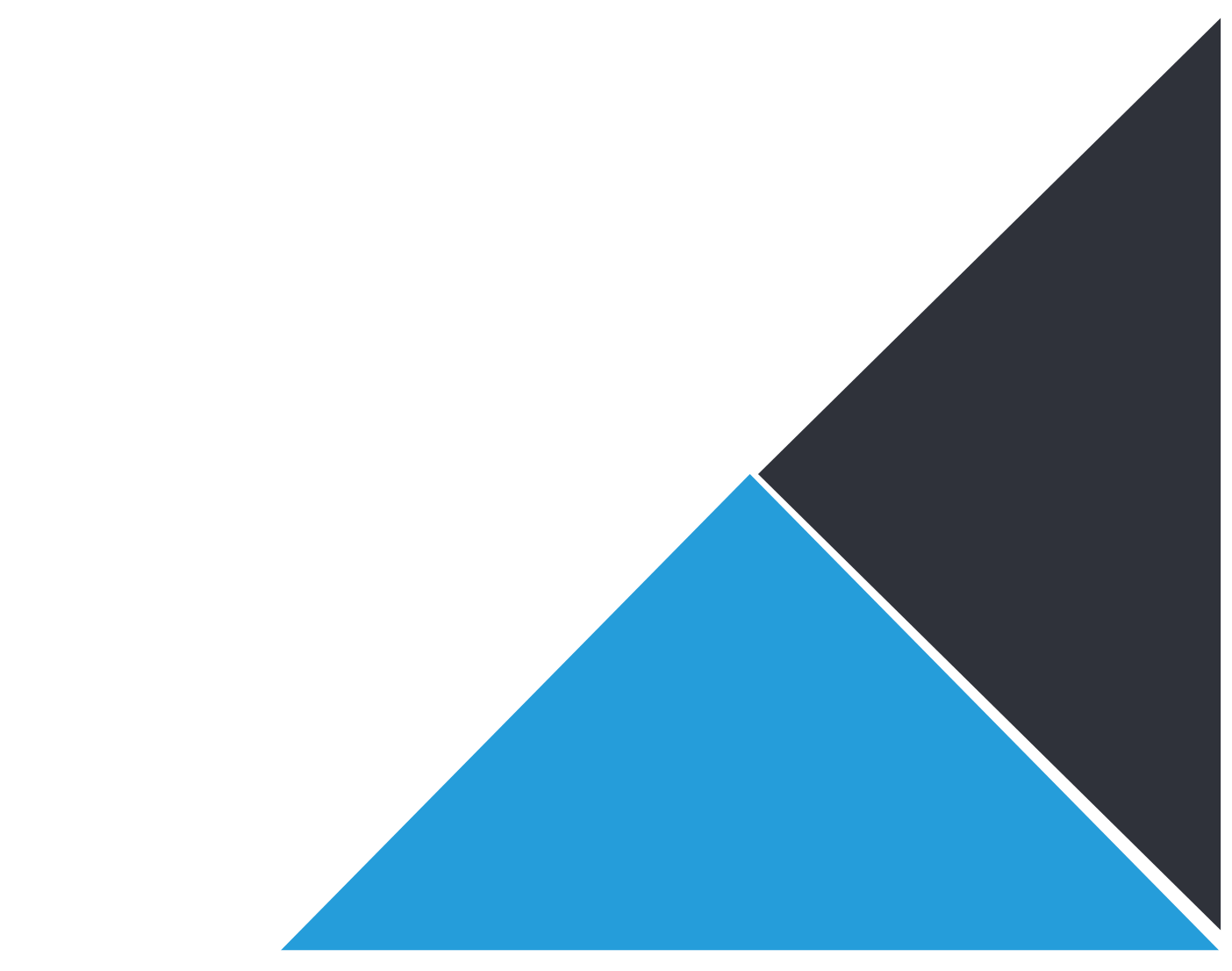 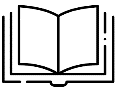 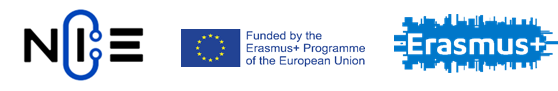 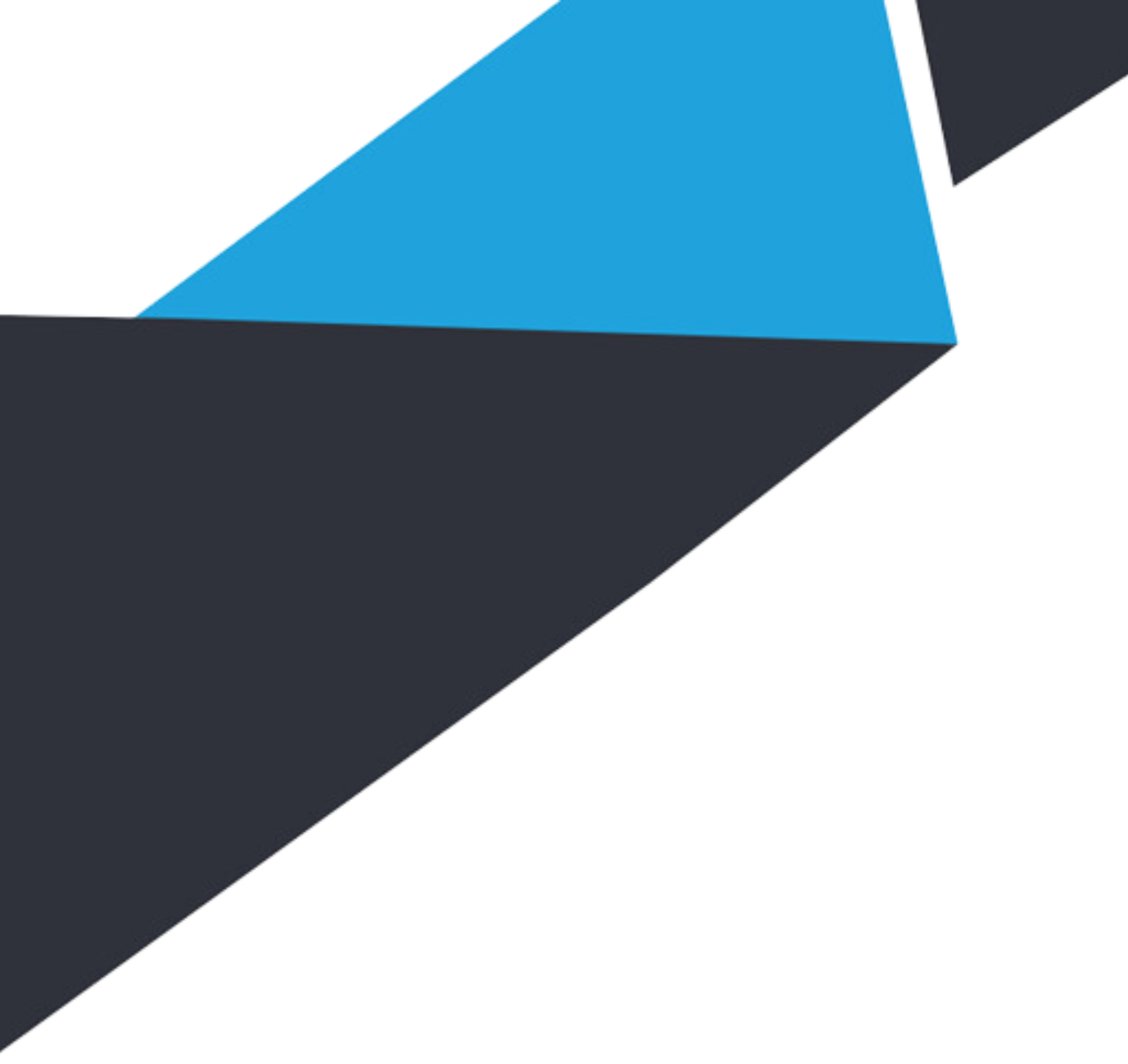 Peňažné toky a princípy ich určenia 2/2​​​
Je potrebné zohľadniť alternatívne náklady​
Diskontovanie použitím požadovanej miery výnosnosti, teda pri predpokladanom výnose pri alternatívnom použití zdrojov.​

Úroky (napr. pri financovaní projektu pomocou úveru) – nebrať do úvahy, keďže posudzujeme projekt bez ohľadu na financovanie.​
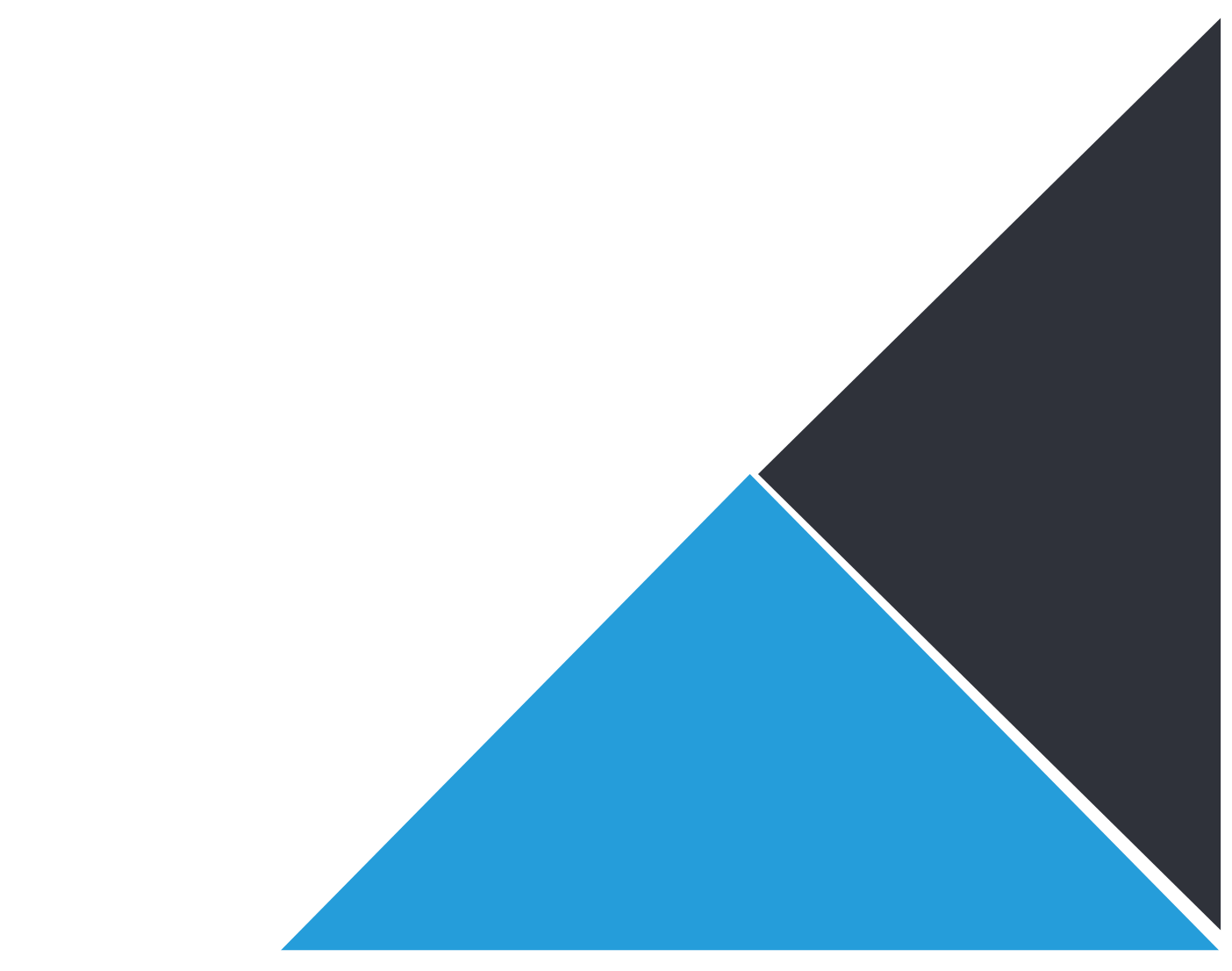 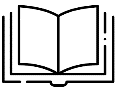 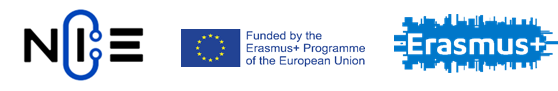 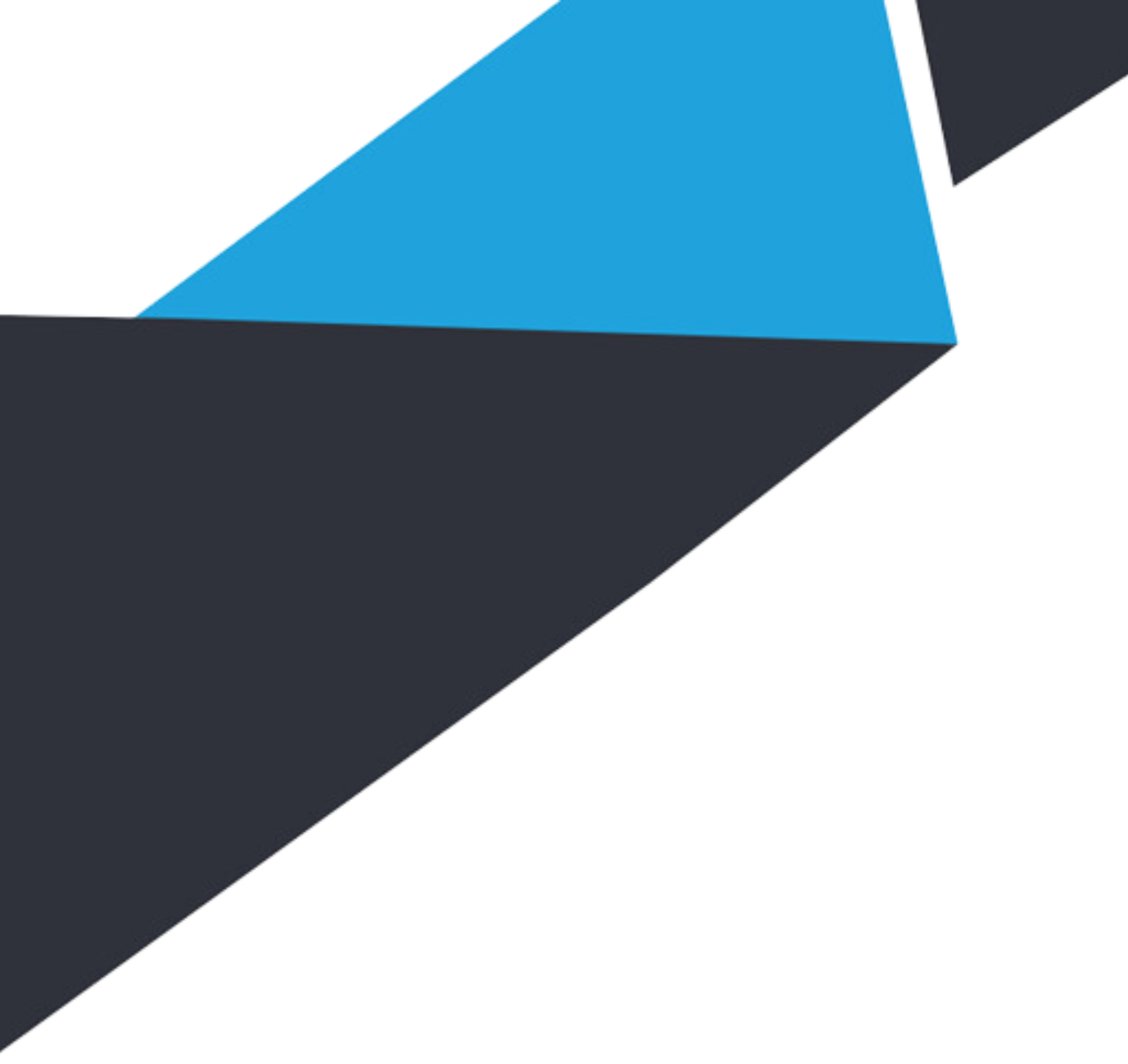 Kapitálové výdavky​
K = I + O – P ± D​

Obstaranie dlhodobého majetku (I), v obstarávacej cene;​
Výdavky na trvalý prírastok obežného majetku vyvolané investíciou (O);​
Príjmy z predaja hmotného dlhodobého majetku (P), ak sa bude odpredávať pred alebo po dobe jeho životnosti;​
Daňové efekty z takéhoto predaja (D).​
Dôležité: Vyhnúť sa podhodnoteniu výdavkov!​
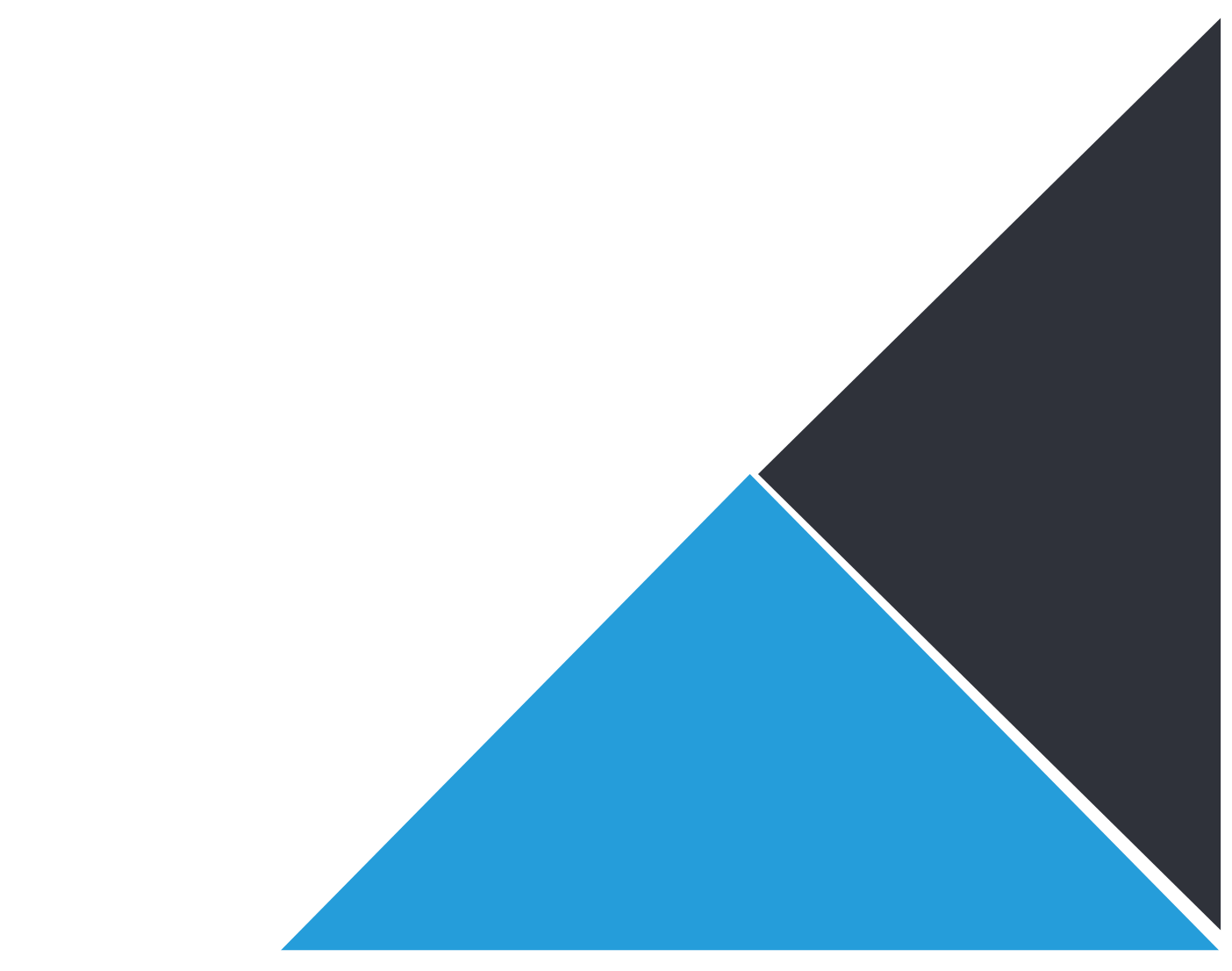 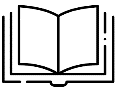 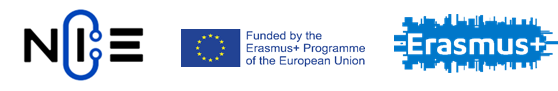 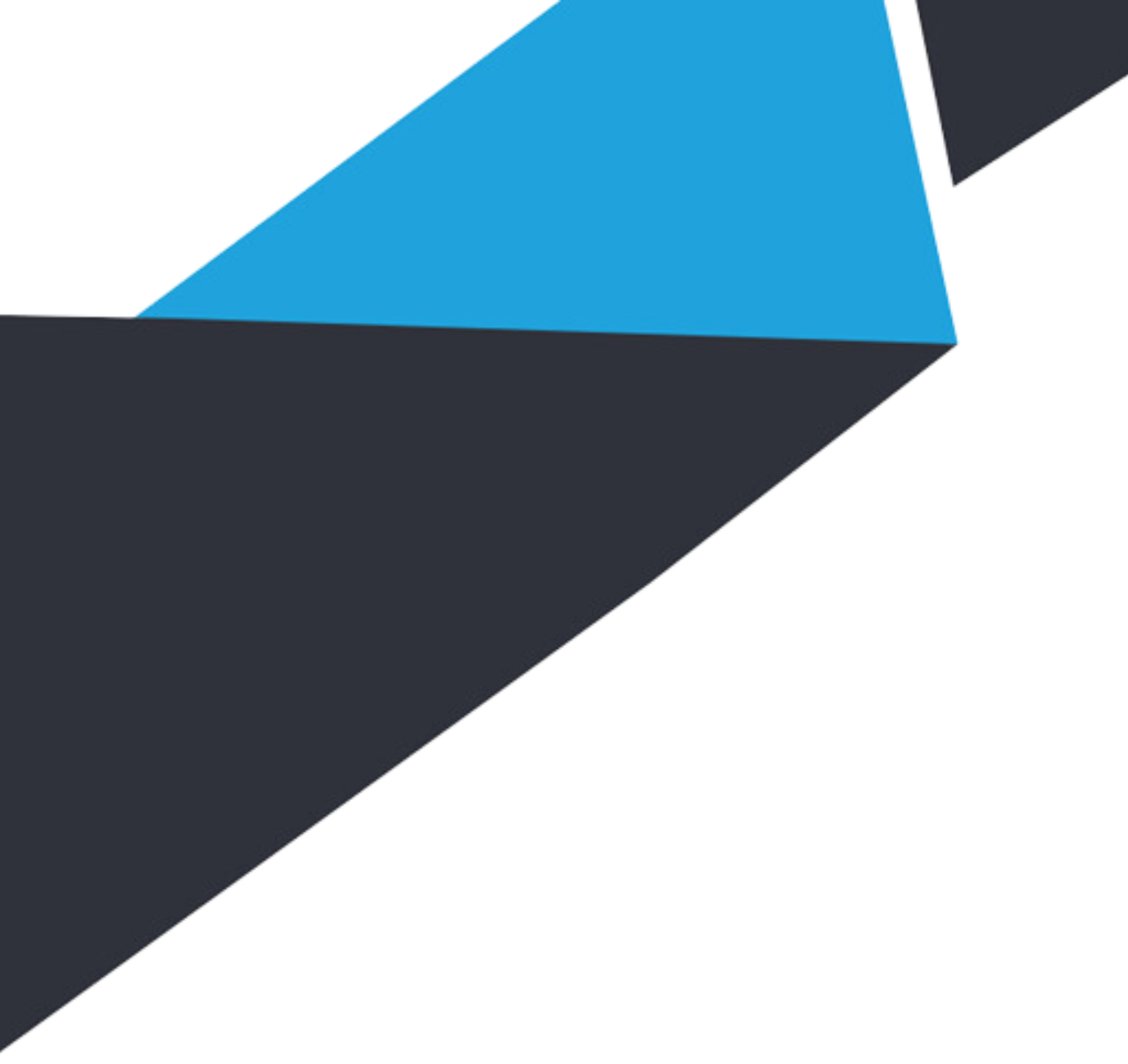 Peňažné príjmy​
P = Z + A + O + PM + D​

Vo všeobecnosti ich vymedzenie je zložitejšie ako u výdavkov.​
Ročné peňažné príjmy z investičného projektu obsahujú:​
Zisk po zdanení, ktorý projekt každý rok prináša (prírastok tržieb – Prírastok prevádzkových nákladov v dôsledku investovania)​
Ročné odpisy​
Zmeny obežného majetku (čistého pracovného kapitálu) spojeného s investičným projektom počas doby životnosti​
Príjem z predaja dlhodobého majetku koncom doby životnosti, upravený o daň​
Upozornenie! Nezahŕňať úroky z úverov do výpočtu peňažných príjmov, keďže:​
Rozhodnutie o prijatí/neprijatí má byť nezávislé od spôsobu financovania projektu / štruktúre zdrojov financovania. Projekty nie sú financované oddelene od kapitálovej štruktúry podniku, preto musíme posudzovať podľa kapitálovej štruktúry podniku ako celku, ktorá vyjadruje celkové zadlženie podniku​
Príjmy z projektu sa diskontujú – a diskontná sadzba (náklady kapitálu) už v sebe obsahuje náklady na kapitál použitý na financovanie projektu. Inak by došlo k dvojnásobnému zahrnutiu úrokov.​
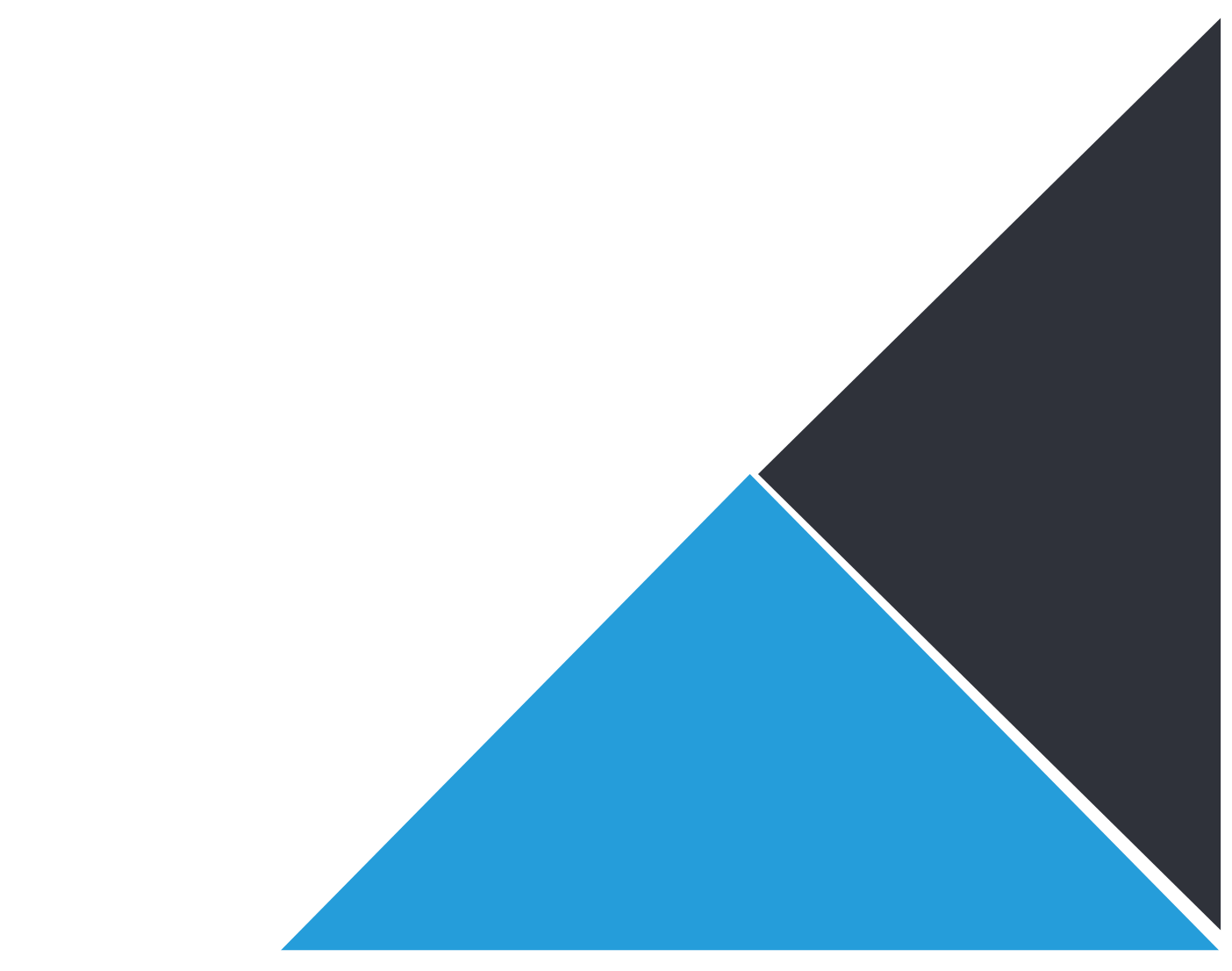 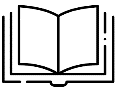 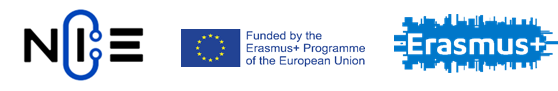 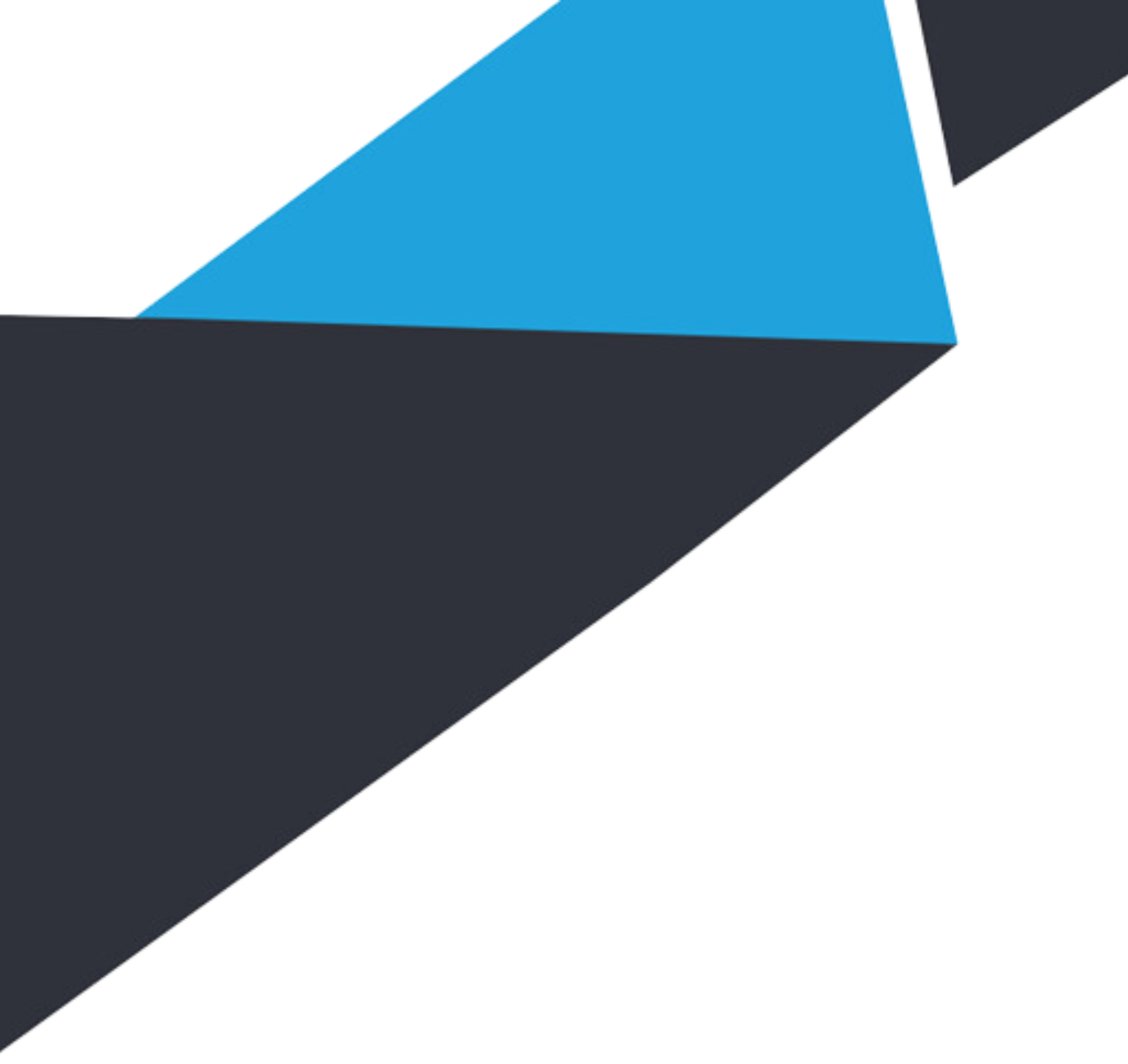 Zhrnutie​​
Peňažné toky z investičného projektu - ovplyvnené:​
Kapitálovými výdavkami a​
Peňažnými príjmami​
behom obstarania, životnosti a likvidácie​
≠ účtovné investičné náklady / výnosy (zisk) z investície​
Reálne peňažné toky – predpoklad správneho ohodnotenia efektívnosti investičných projektov (kritické miesto kapitálového plánovania)​
Rešpektovať základné pravidlá ​
zohľadňovať prírastkové veličiny, zdanenie, nepriame následky investície, odpisy (nepeňažný výdaj), alternatívne náklady zdrojov, mieru inflácie​
neuvažovať utopené náklady, úroky z úverov​
Zapojiť odborníkov z viacerých oblastí!​
Rizikové => uvažovať viaceré alternatívy/scenáre projektov​
Analýza citlivosti na zmeny dôležitých faktorov, počítačové simulácie, ...​
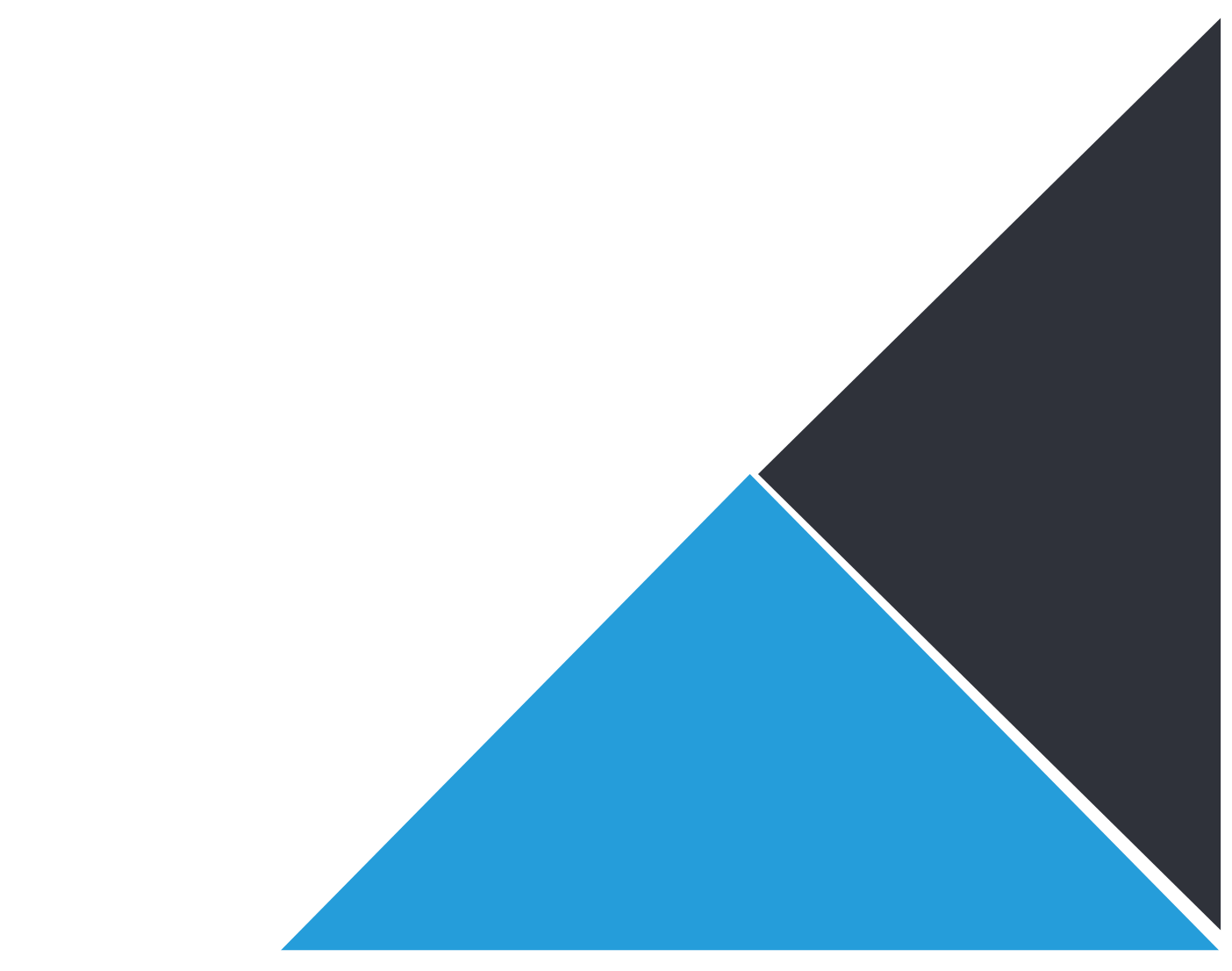 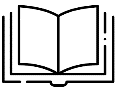 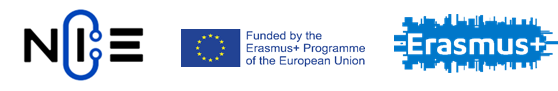 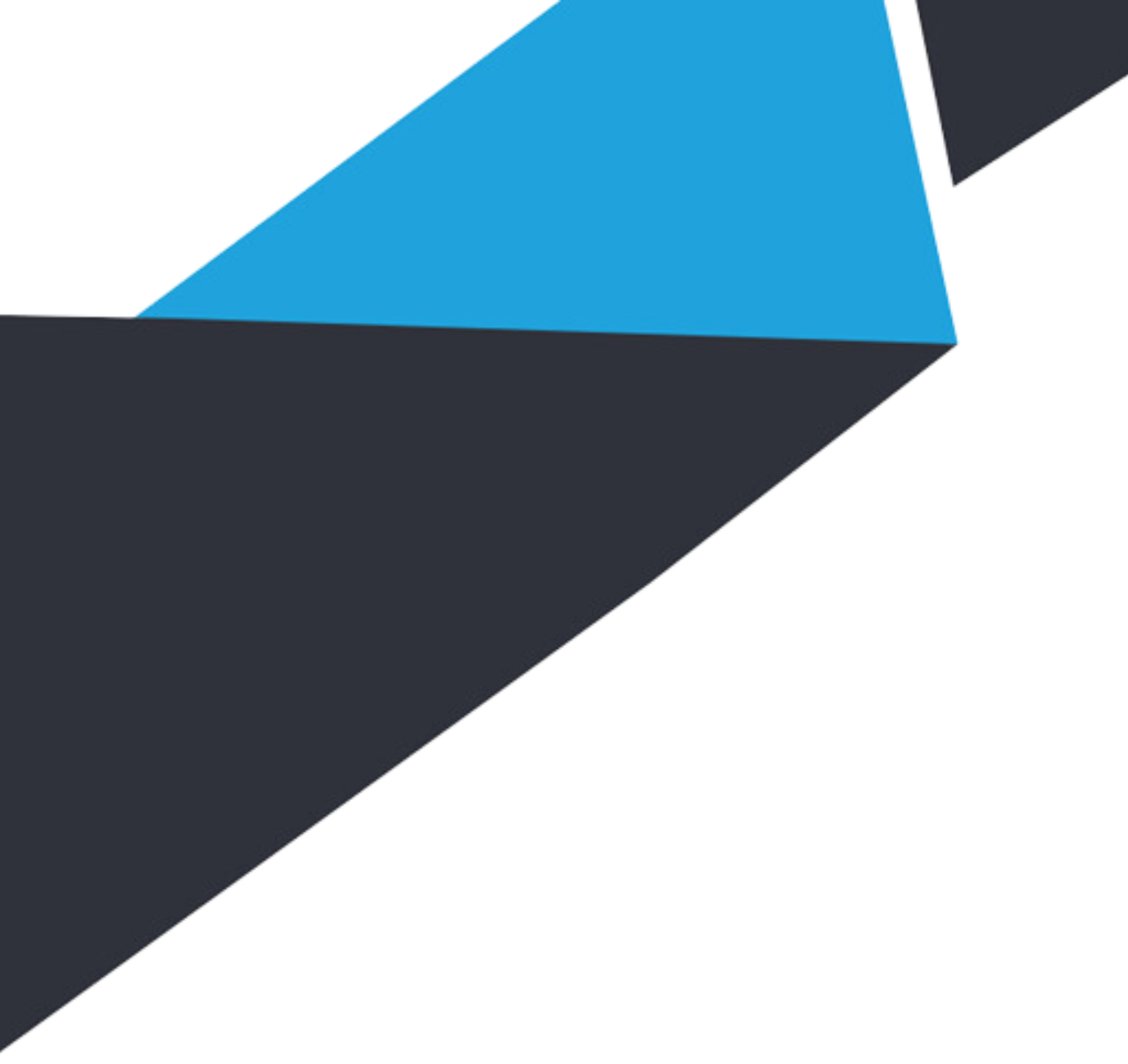 Príklad​​
Prečítajte si zadanie príkladu a skúste načrtnúť postup výpočtu peňažných tokov podľa zadania;​
Výpočet spracujte v tabuľkovom procesore (napr. MS Excel);​
Výsledky vhodne prezentujte a konzultujte so spolužiakmi;​
Odpovedajte na doplňujúce otázky vyučujúceho.​
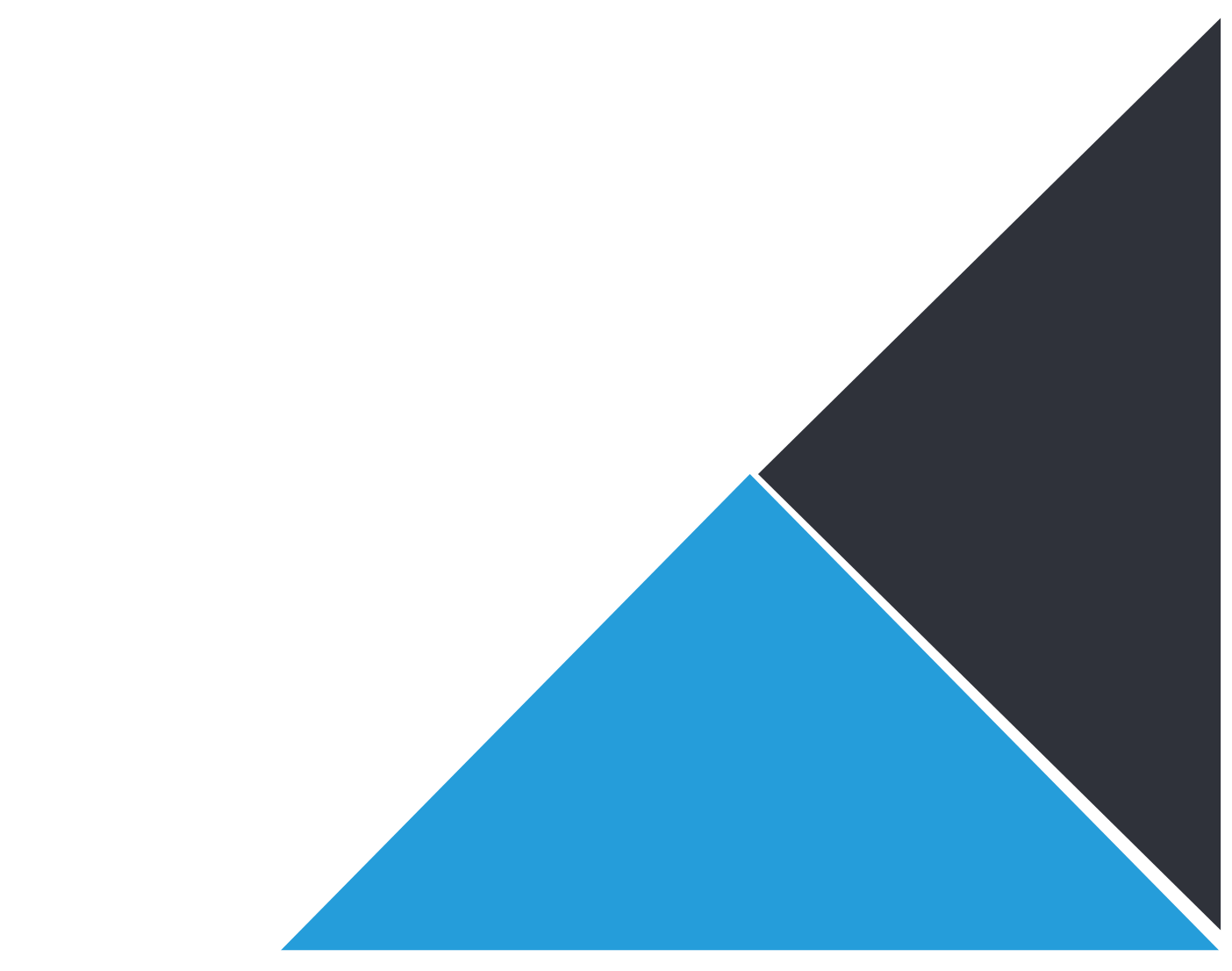 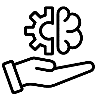 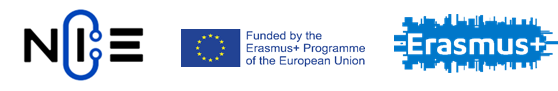 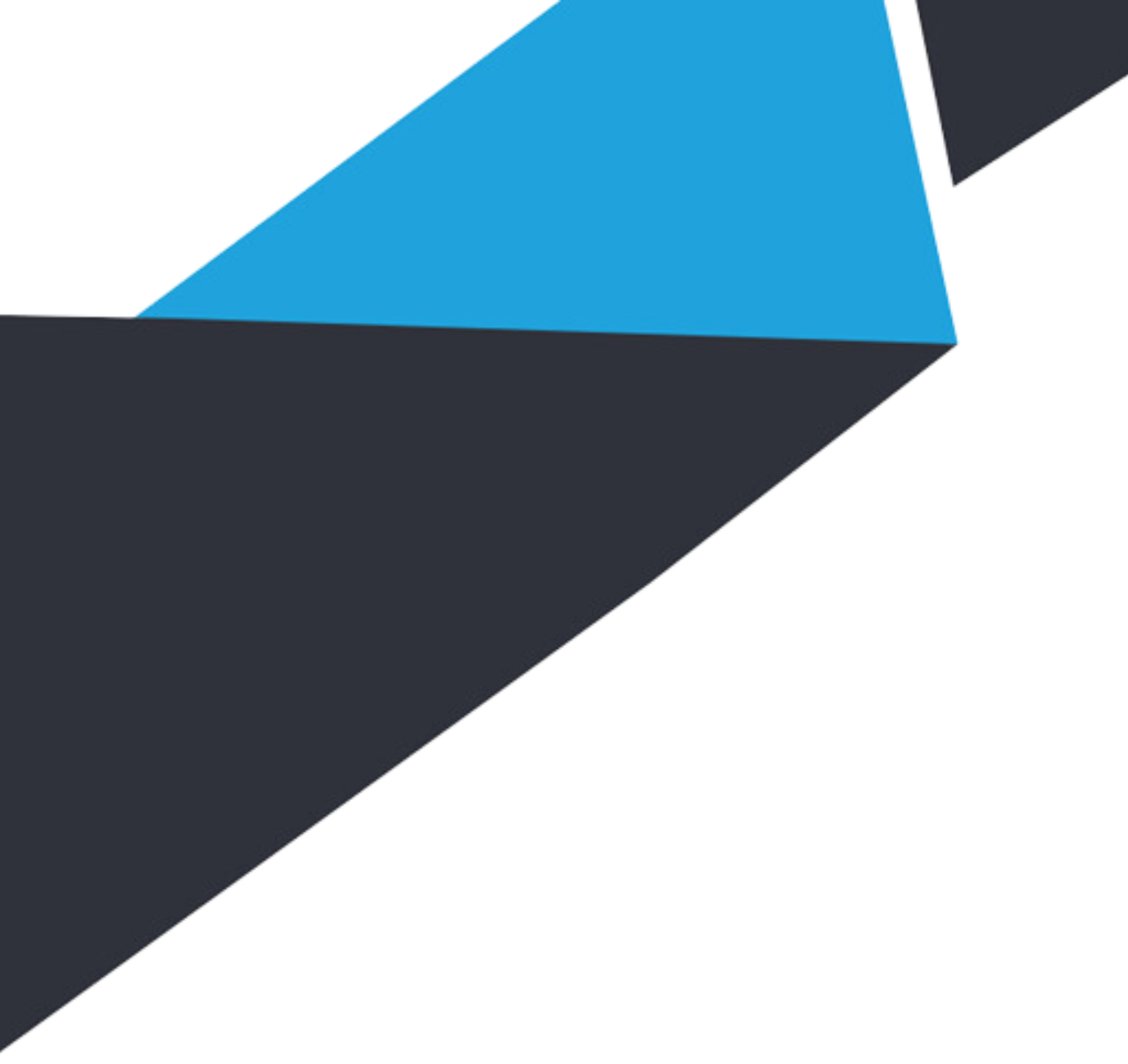 Príklad - riešenie​​
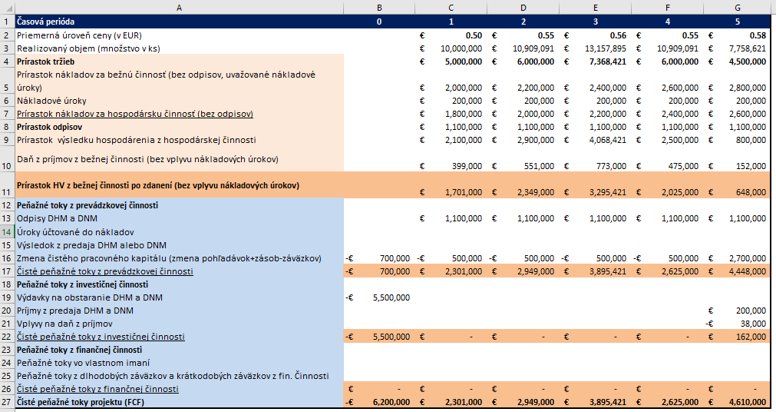 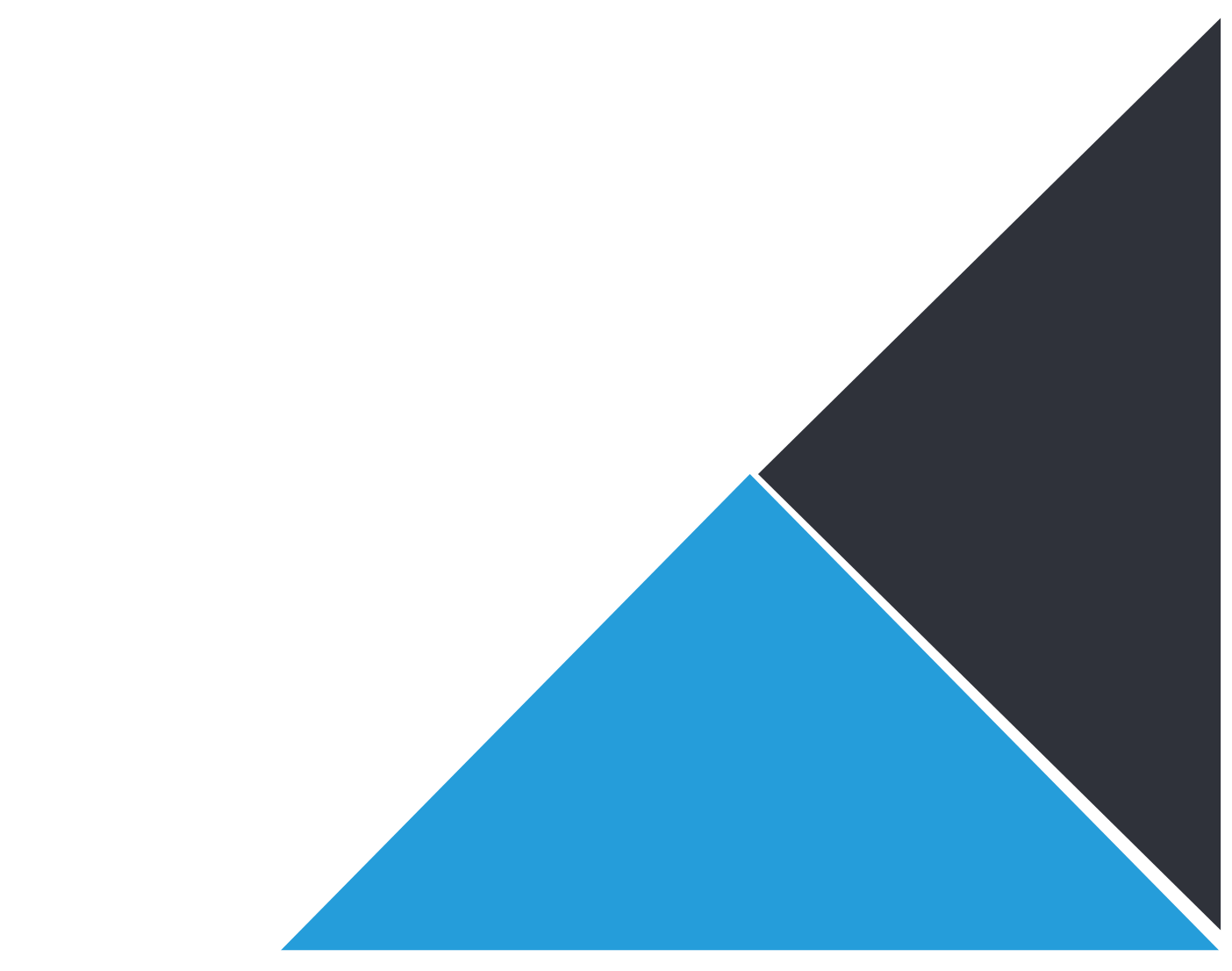 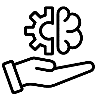 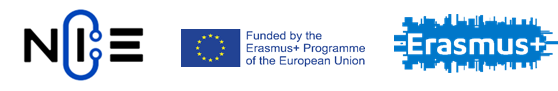 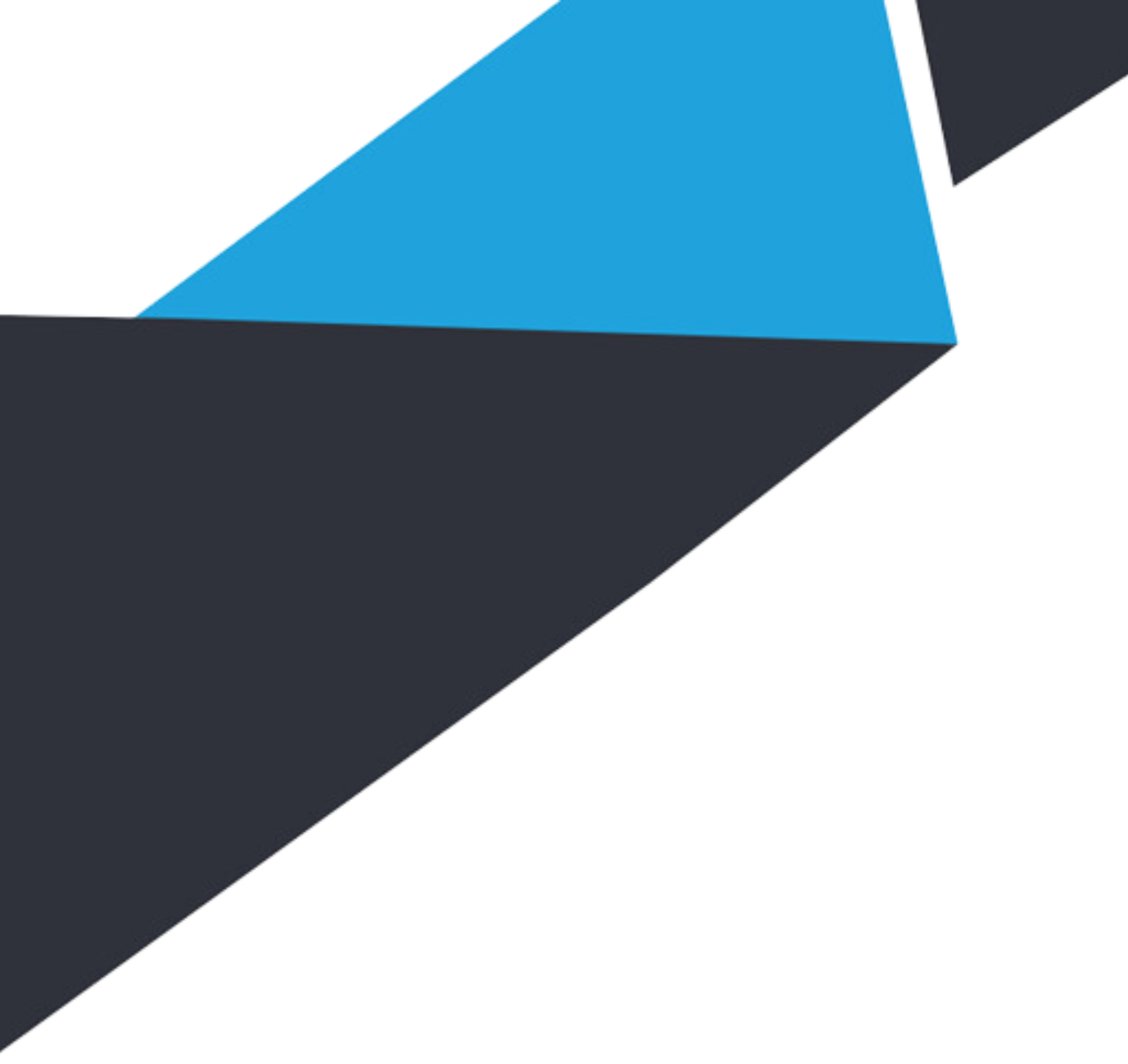 Odporúčaná literatúra​​
Knihy
Software pre analýzu:​
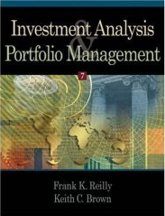 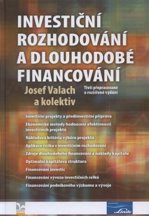 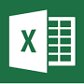 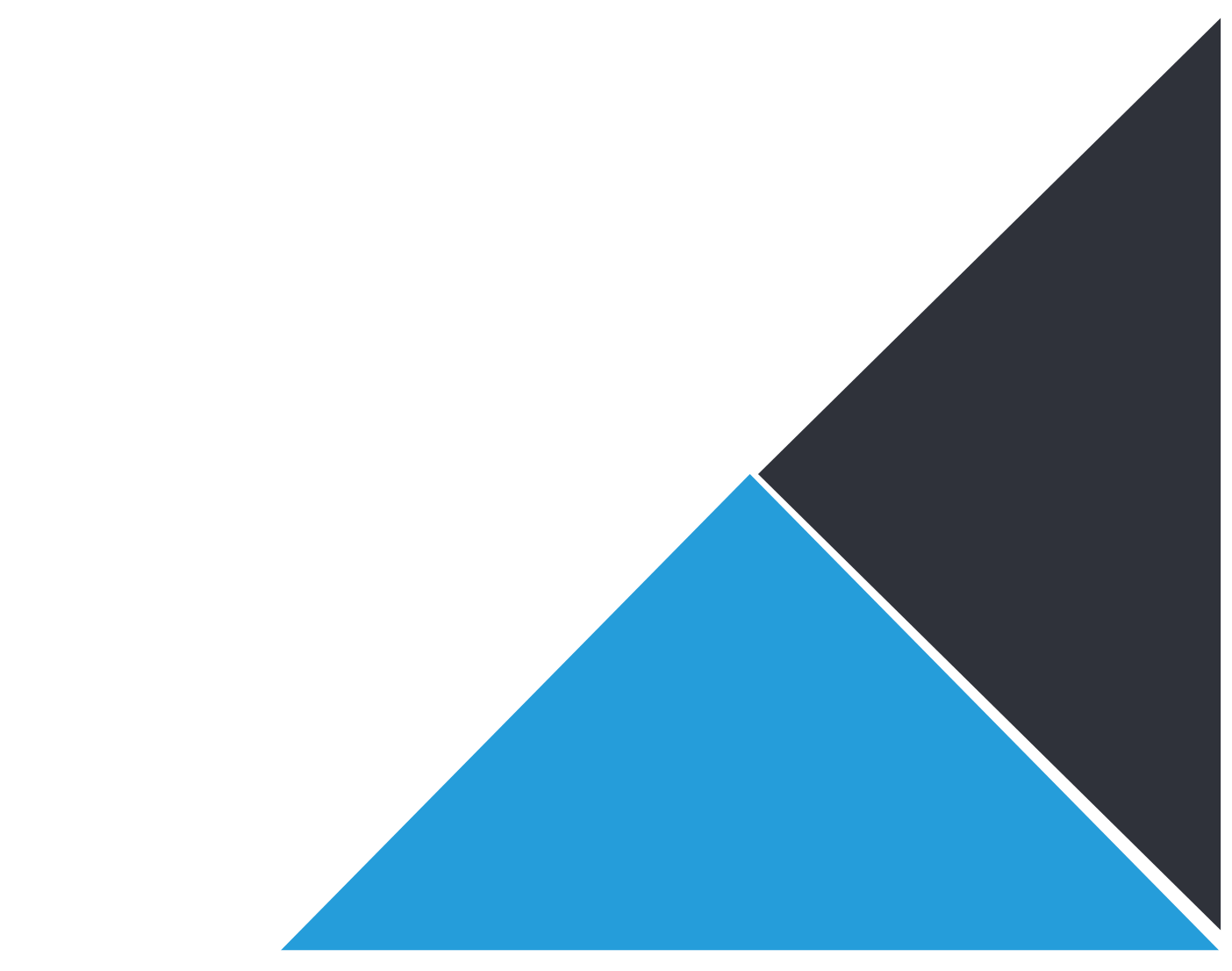 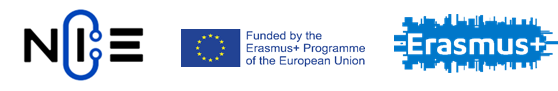 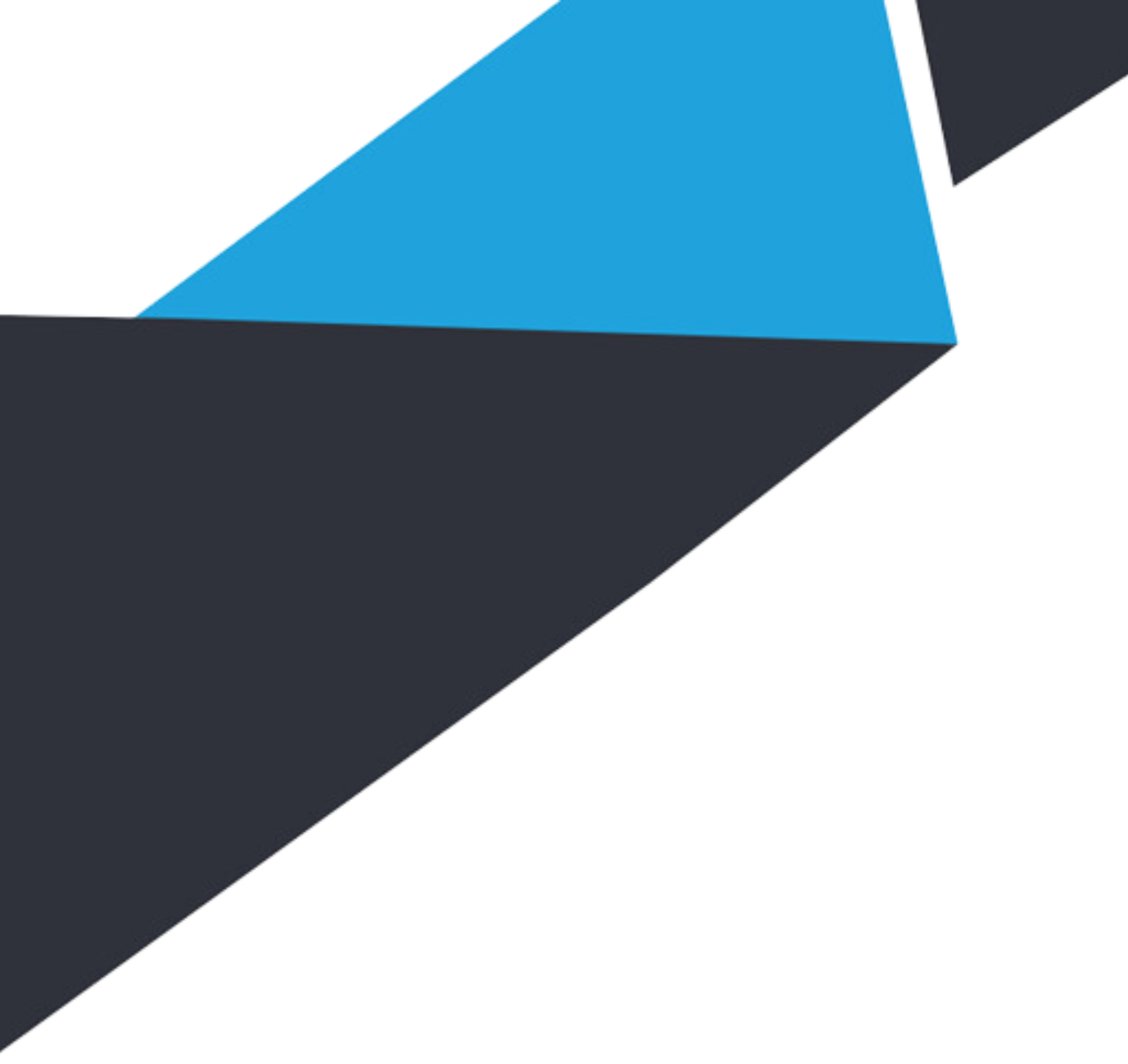 ĎAKUJEM ZA POZORNOSŤ!​
OTÁZKY?
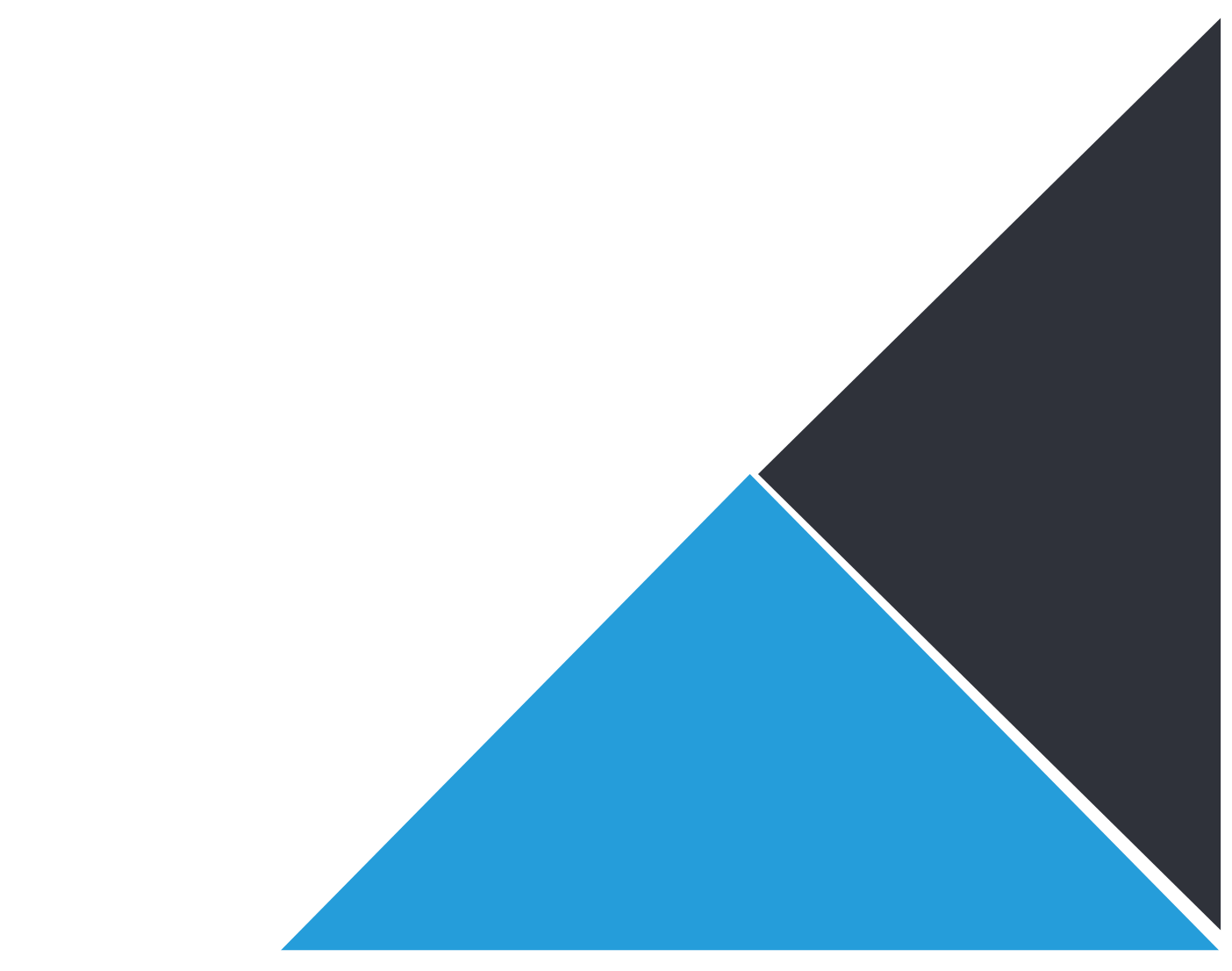 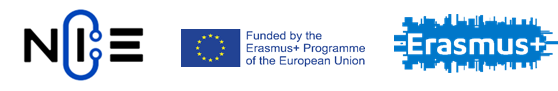